BMS 524 - “Introduction to Confocal Microscopy and Image Analysis”
Lecture 3: The Principles of Microscopy III 
Department of Basic Medical Sciences, 
School of Veterinary Medicine
Weldon School of Biomedical Engineering
Purdue University 

J. Paul Robinson, Ph.D.
SVM Professor of Cytomics
Professor of Immunopharmacology & Biomedical Engineering
Director, Purdue University Cytometry Laboratories, Purdue University
These slides are intended for use in a lecture series. Copies of the slides are distributed and students encouraged to take their notes on these graphics. All material copyright J.Paul Robinson unless otherwise stated. No reproduction of this material is permitted without the written permission of J. Paul Robinson. Except that our materials may be used in not-for-profit educational institutions ith appropriate acknowledgement.  It is illegal to upload this lecture to CoureHero or any other site.
You may download this PowerPoint  lecture at http://tinyurl.com/2dr5p
This lecture was last updated in January, 2021
Find other PUCL Educational Materials at http://www.cyto.purdue.edu/class
Review
Properties of Light
Refraction
A Lens
Refractive Index
Numerical Aperture
Resolution
Aberrations
Fluorescence
Learning Objective - Lecture 3
Principles of Microscopy III
At the conclusion of this lecture you should:
Understand the properties of light
Know the properties of simple lenses
Be familiar with microscope components
Understand the nature of optical aberrations
Understand how optical filters are designed
Microscope Basics: Magnification
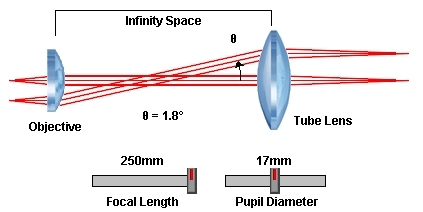 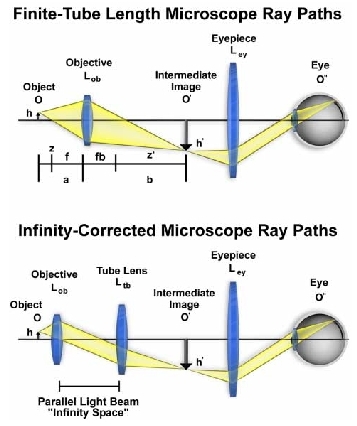 Images from http://micro.magnet.fsu.edu/index.html
I suggest you visit this site and go through the tutorials – 
they are excellent!
Refraction & Dispersion
ref
rac
tion
Short wavelengths are “bent” more than long wavelengths
dispersion
Light is “bent” and the resultant colors separate (dispersion).
Red is least refracted, violet most refracted.
n1 sin Øi = n2 sin Øt
The velocity of light in a material of refractive index n   is c/n
Reflection and Refraction
Snell’s Law: The angle of reflection (Ør) is equal to the angle of incidence (Øi) regardless of the surface material
The angle of the transmitted beam (Øt) is dependent upon the composition of the material
Transmitted
(refracted)Beam
Reflected Beam
r
t
i
Incident Beam
l
Resolution (R) =  0.61  x
NA
Properties of thin Lenses
f
f
p
q
1
1
1
=
+
p
q
f
q
Magnification =
p
(lateral)
(Rayleigh criterion)
Microscope Components
Ocular 
Objectives
Condenser 
Numerical Aperture
Refractive Index
Aberrations
Optical Filters
Ocular - Eyepiece
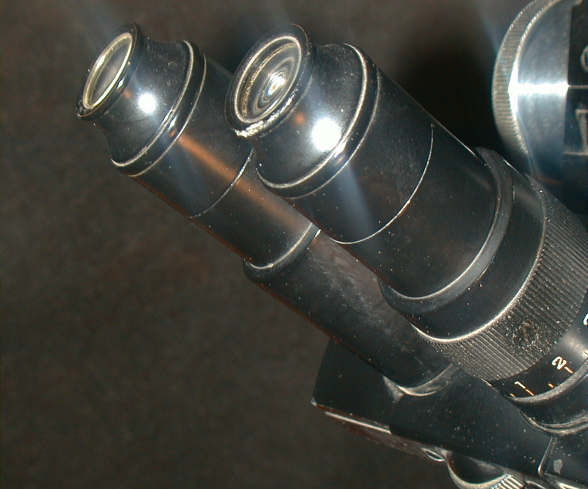 Essentially a projection lens (5x to 15x magnification) Note: there is usually an adjustment call the inter-pupillary distance on eyepieces for personal focusing
Huygenian
Projects the image onto the retina of the eye
your eye should not be right on the lens, but 
	back from it (eyecups create this space)
Compensating
designed to work with specific apochromatic or flat field objectives - it is color compensated and cannot be mixed with other objectives (or microscopes)
Photo-adapter
designed to project the image on the film in the camera - usually a longer distance and lower magnification from 0.5x to 5x
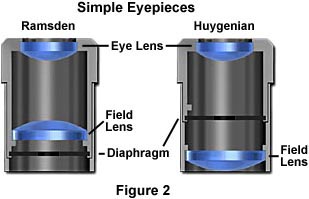 Images from http://micro.magnet.fsu.edu/index.html
Condenser
Has several purposes
must focus the light onto the specimen
fill the entire numerical aperture of the objective (i.e. it must match the NA of the objective)
Most microscopes will have what is termed an “Abbe” condenser (not  corrected for aberrations)
Note if you exceed 1.0 NA objective, you will need to use oil on the condenser as well (except in inverted scopes)
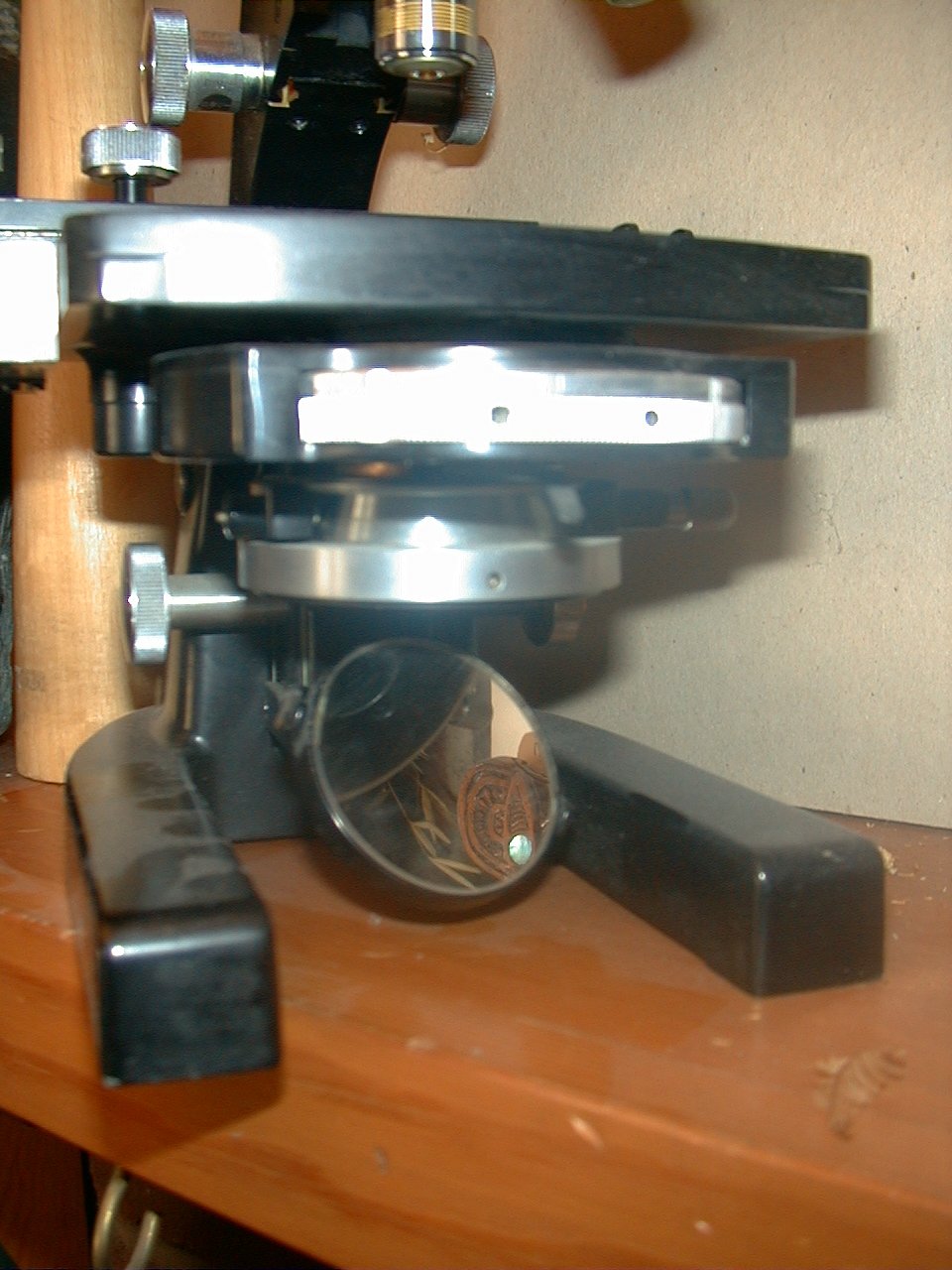 Microscope Objectives
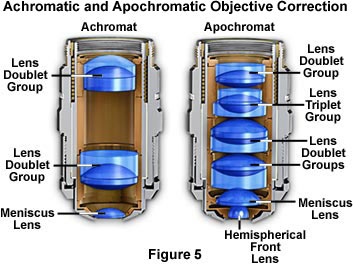 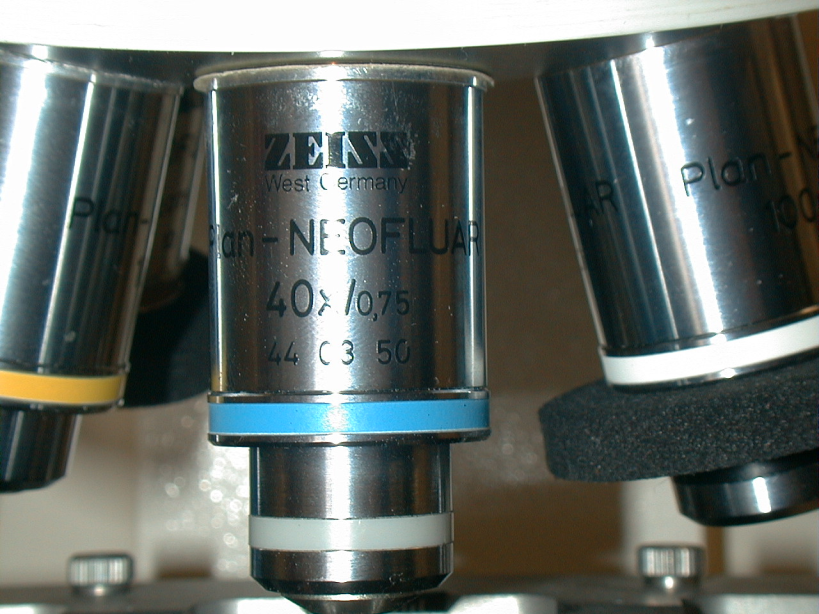 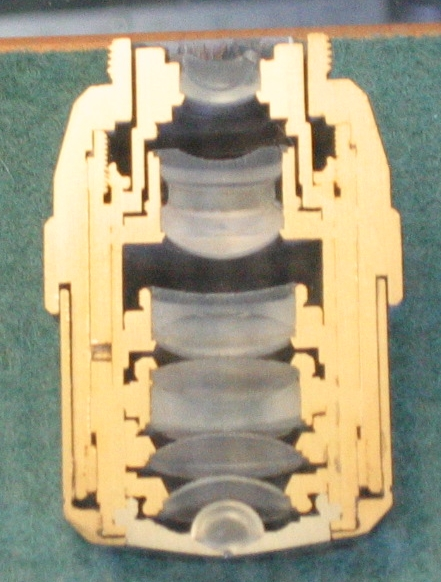 Images from http://micro.magnet.fsu.edu/index.html
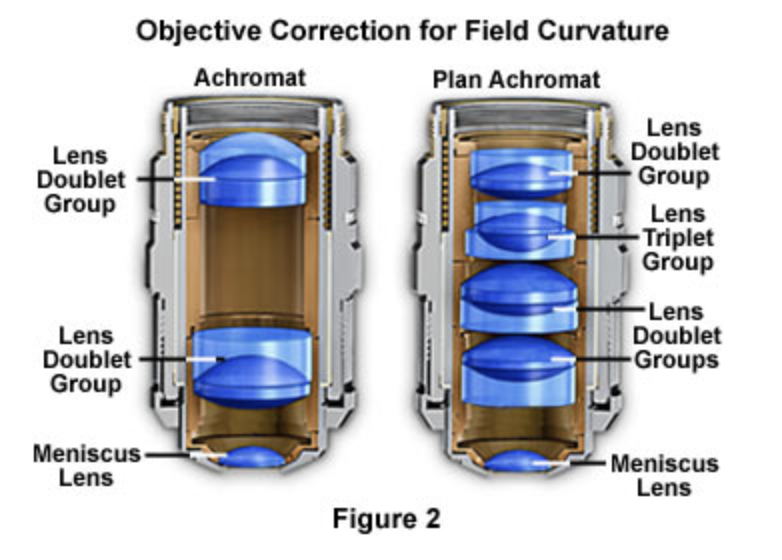 Inside a Zeiss Objective
(Photo by JP Robinson
Zeiss Museum
http://micro.magnet.fsu.edu/primer/java/aberrations/curvatureoffield/index.html
Nikon Objectives
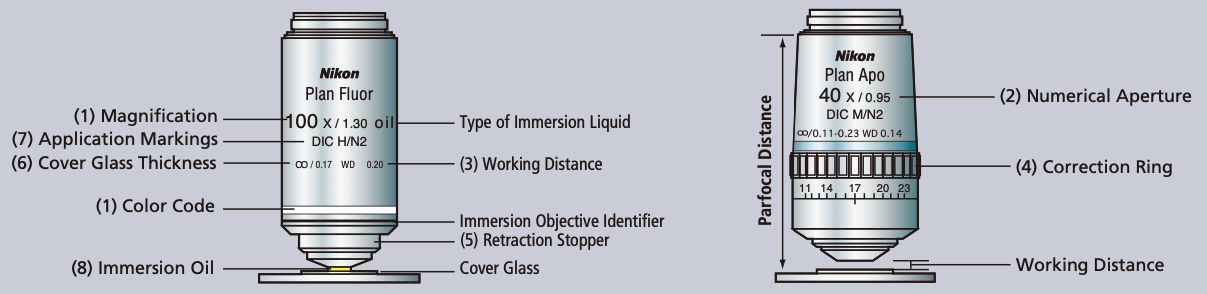 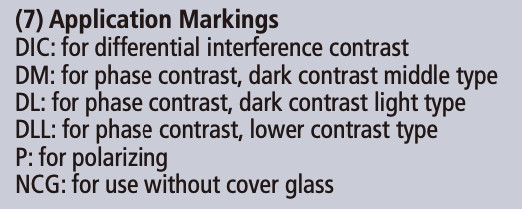 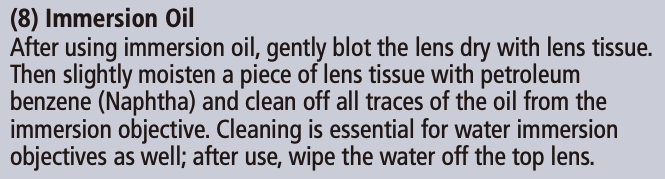 Source: https://www.nikon.com/products/microscope-solutions/support/download/brochures/pdf/2CE-MPHH-2.pdf
Corrective Collars
The standard thickness for cover glasses is 0.17 millimeters (170 micrometers), which is designated as a number 1½ cover glass. Unfortunately, not all 1½ cover glasses are manufactured to this close tolerance
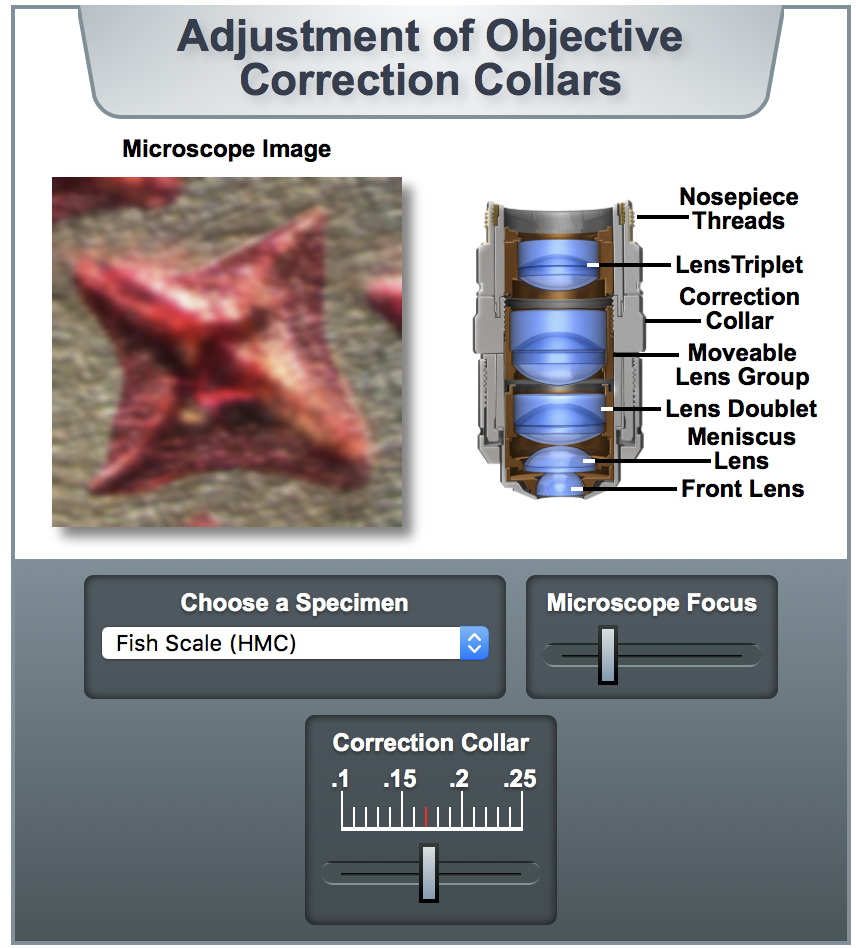 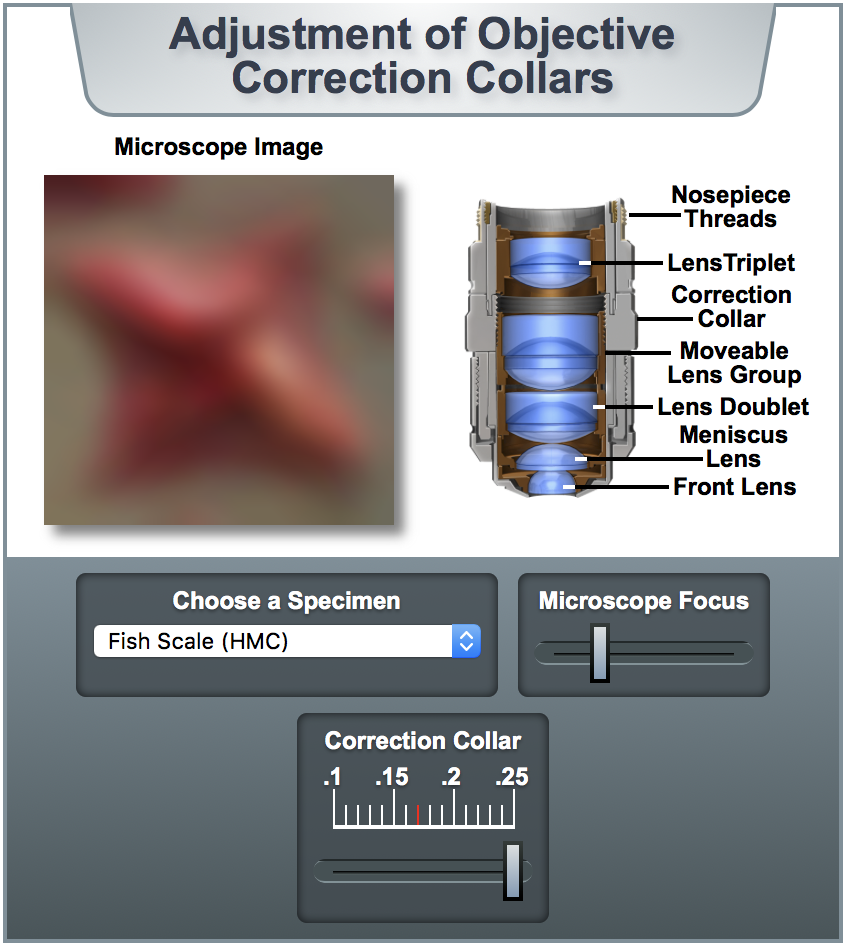 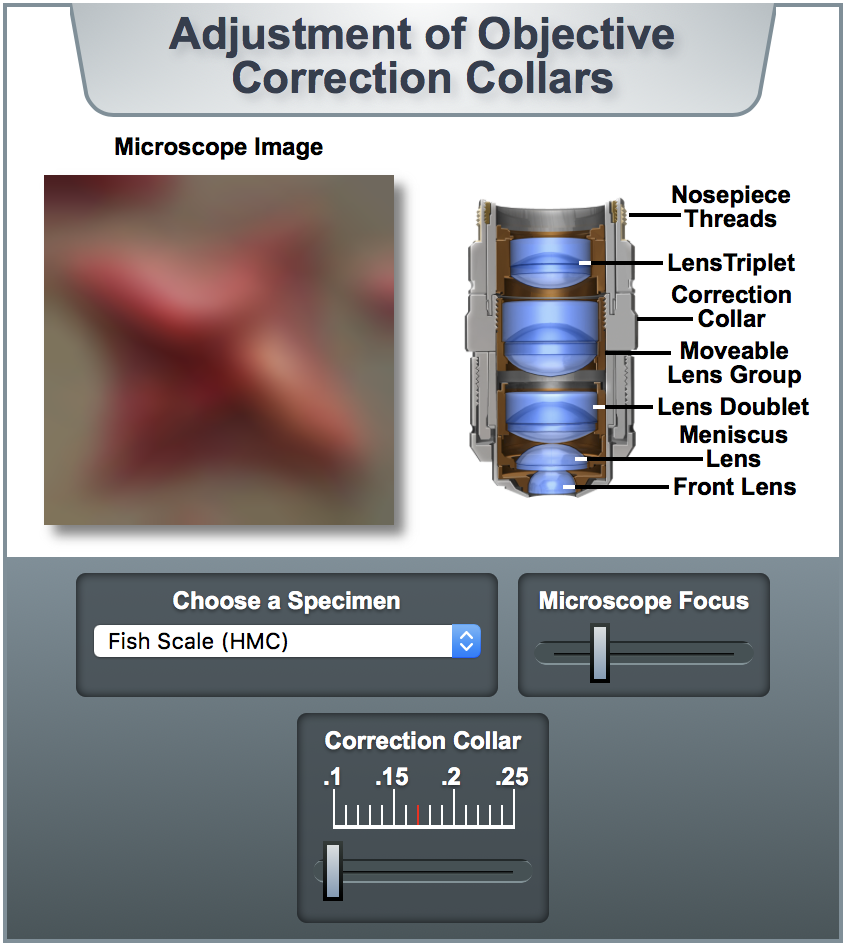 Most microscope objectives are designed to be used with a cover glass that has a standard thickness of 0.17 millimeters and a refractive index of 1.515, which is satisfactory when the objective numerical aperture is 0.4 or less. However, when using high numerical aperture dry objectives (numerical aperture of 0.8 or greater), cover glass thickness variations of only a few micrometers result in dramatic image degradation due to aberration, which grows worse with increasing cover glass thickness. To compensate for this error, the more highly corrected objectives are equipped with a correction collar to allow adjustment of the central lens group position to coincide with fluctuations in cover glass thickness.
https://www.microscopyu.com/tutorials/adjustment-of-objective-correction-collars
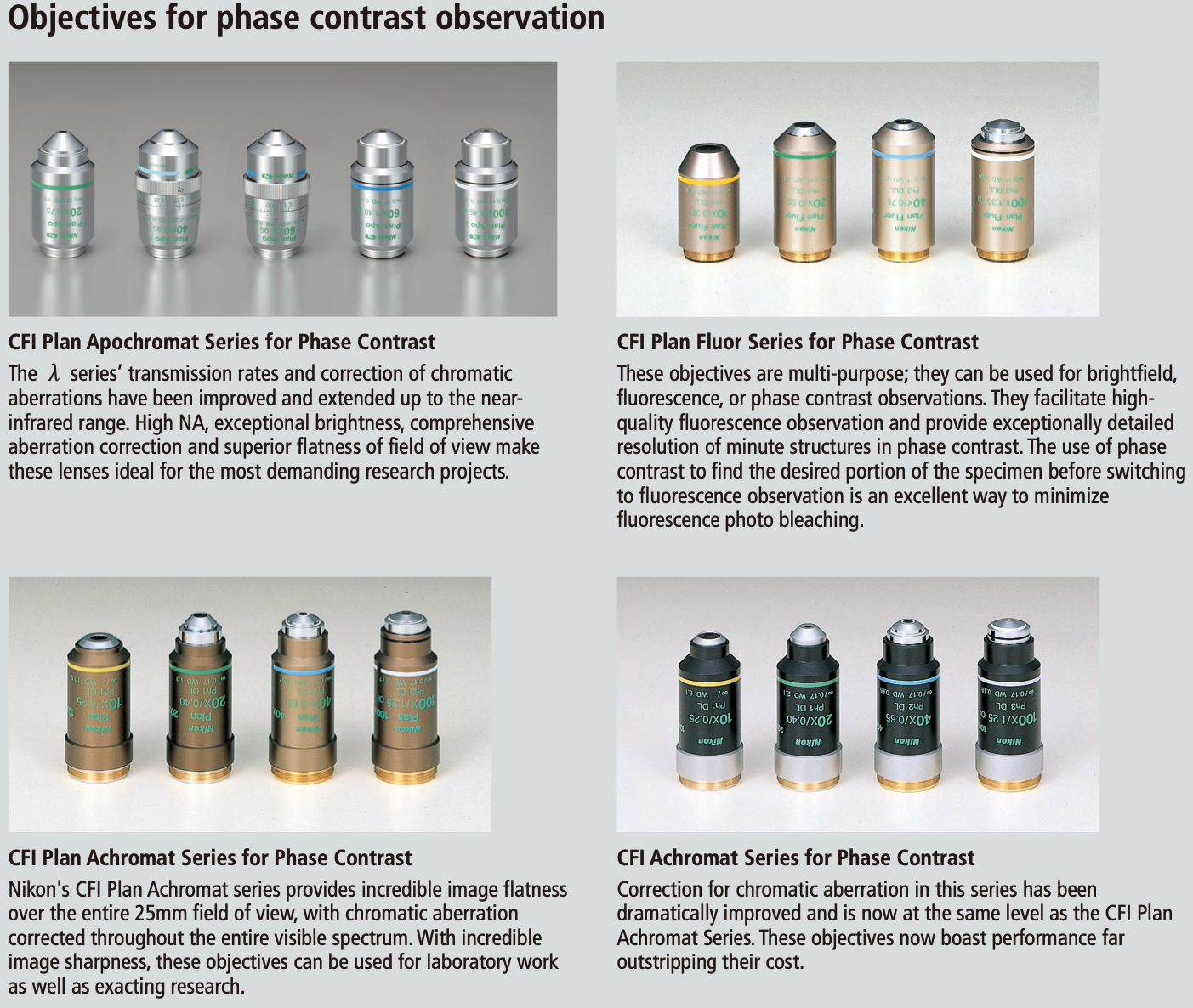 Objectives are designed for every application
From Nikon Website
Nikon Objectives
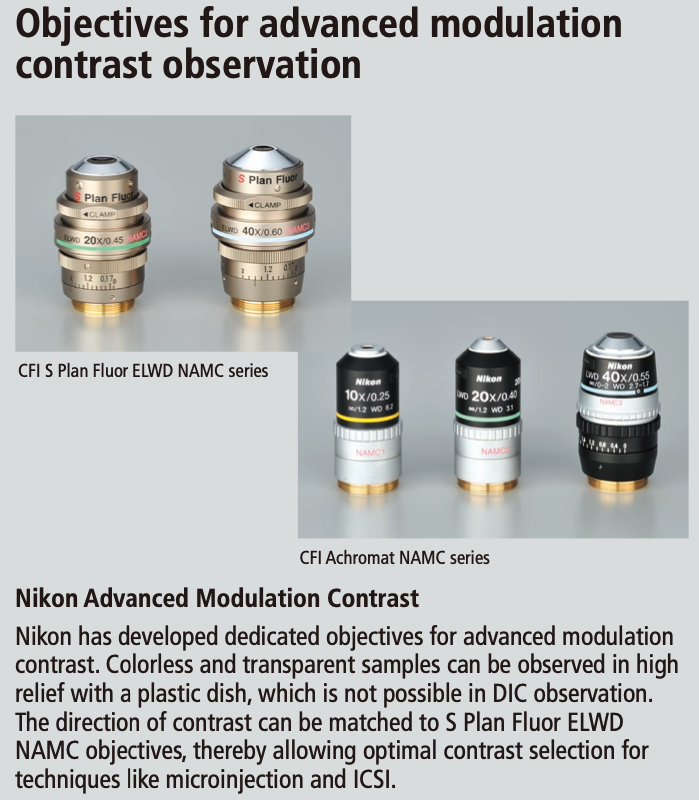 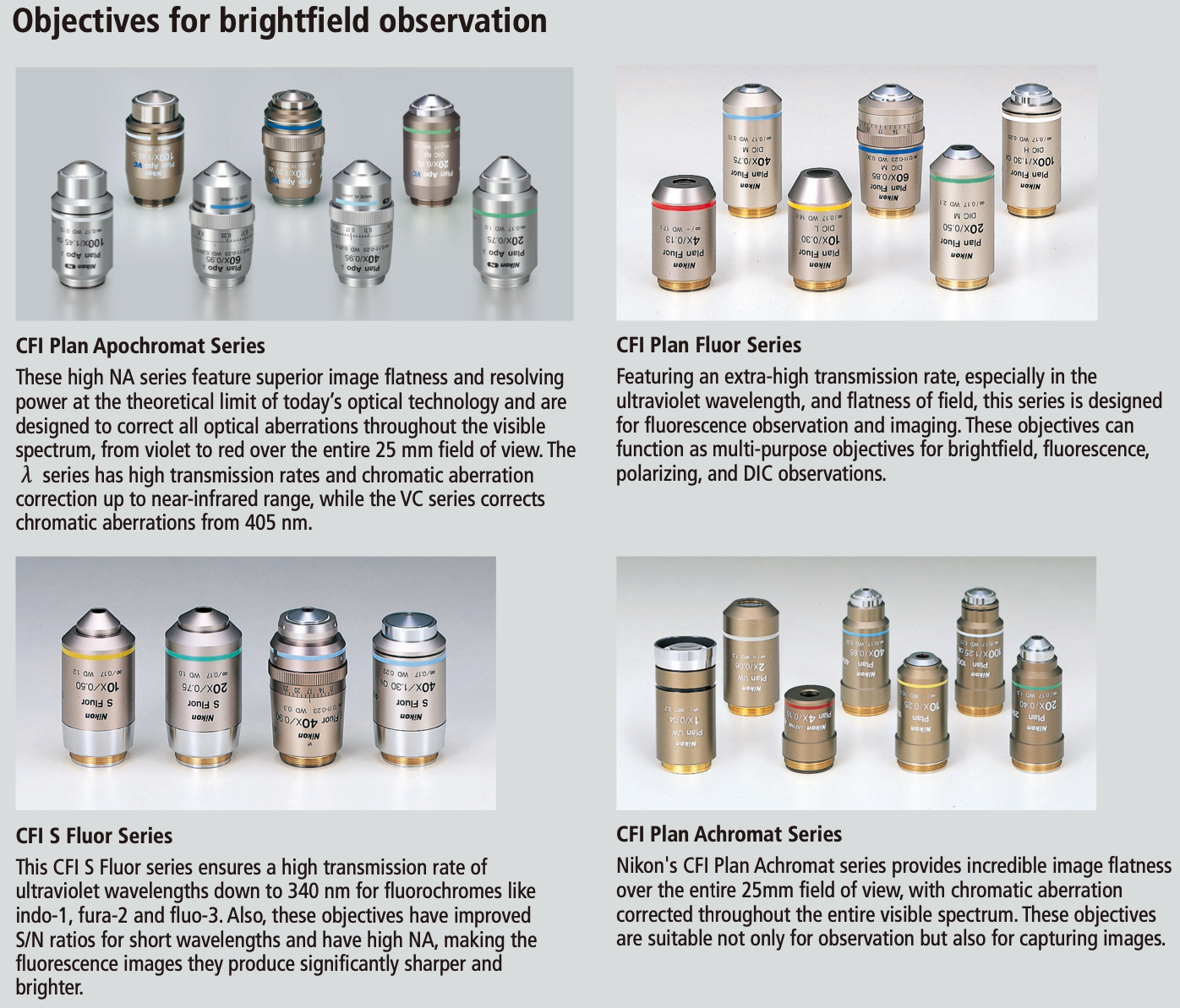 Sources of Aberrations
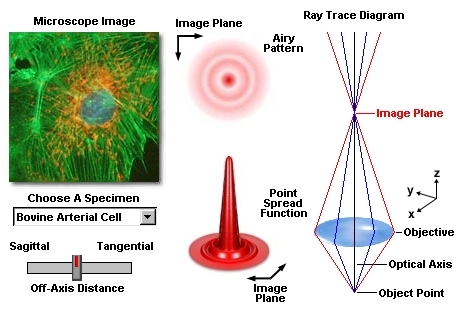 Monochromatic Aberrations
Spherical aberration
Coma
Astigmatism
Flatness of field
Distortion
Chromatic Aberrations
Longitudinal aberration
Lateral aberration
Images reproduced from:
http://micro.magnet.fsu.edu/
chromatic aberration: different wavelengths or colors of light focused at different distances coma: images of structures distorted away from the centerspherical aberration: light passing through the lens center focused at a different distance to light passing outer part of the lens astigmatism:  light in the vertical plane being focused differently to light in the horizontal  planecurvature of field:  a flat subject plane being imaged as the surface of a sphere instead of a flat plane.
Chromatic Aberrations
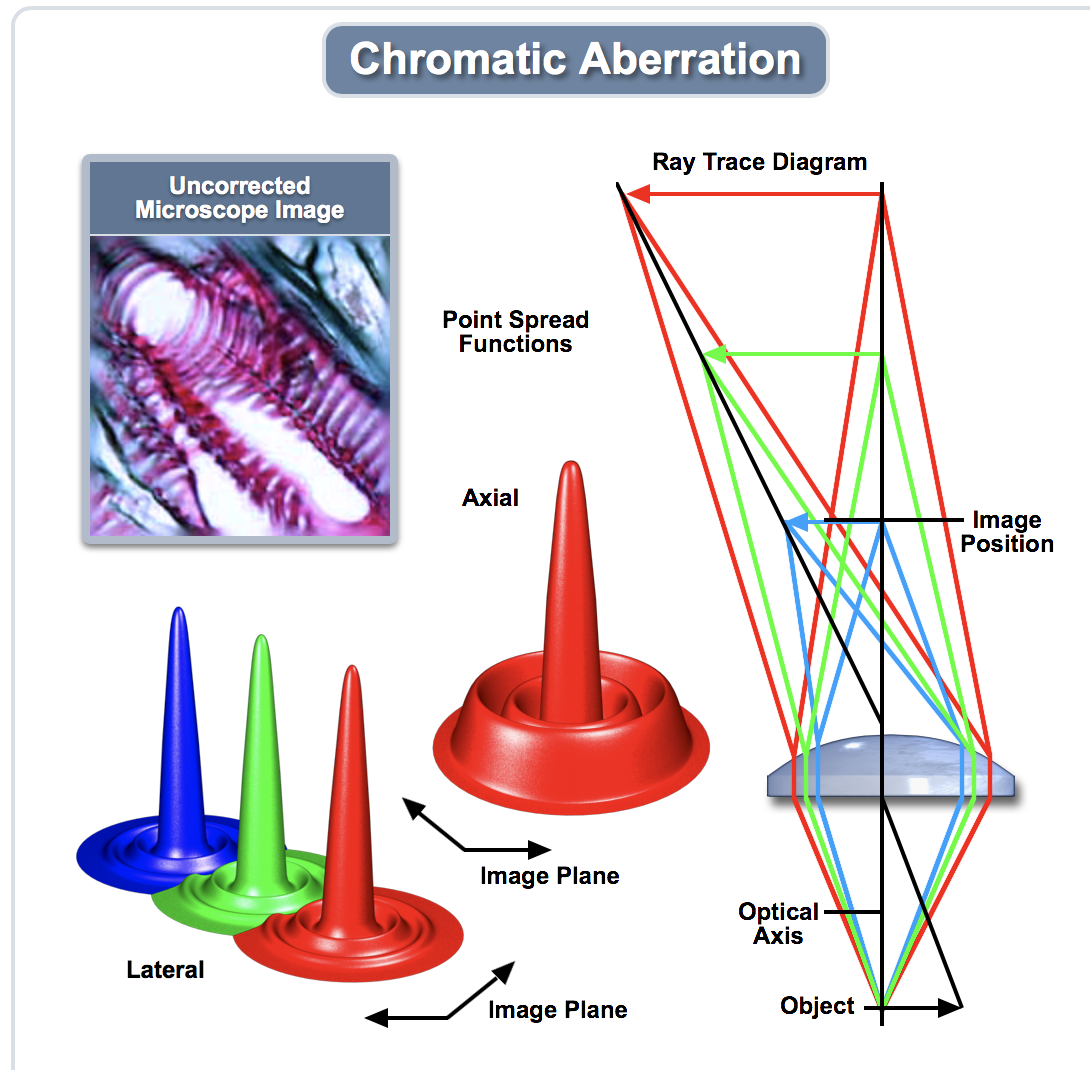 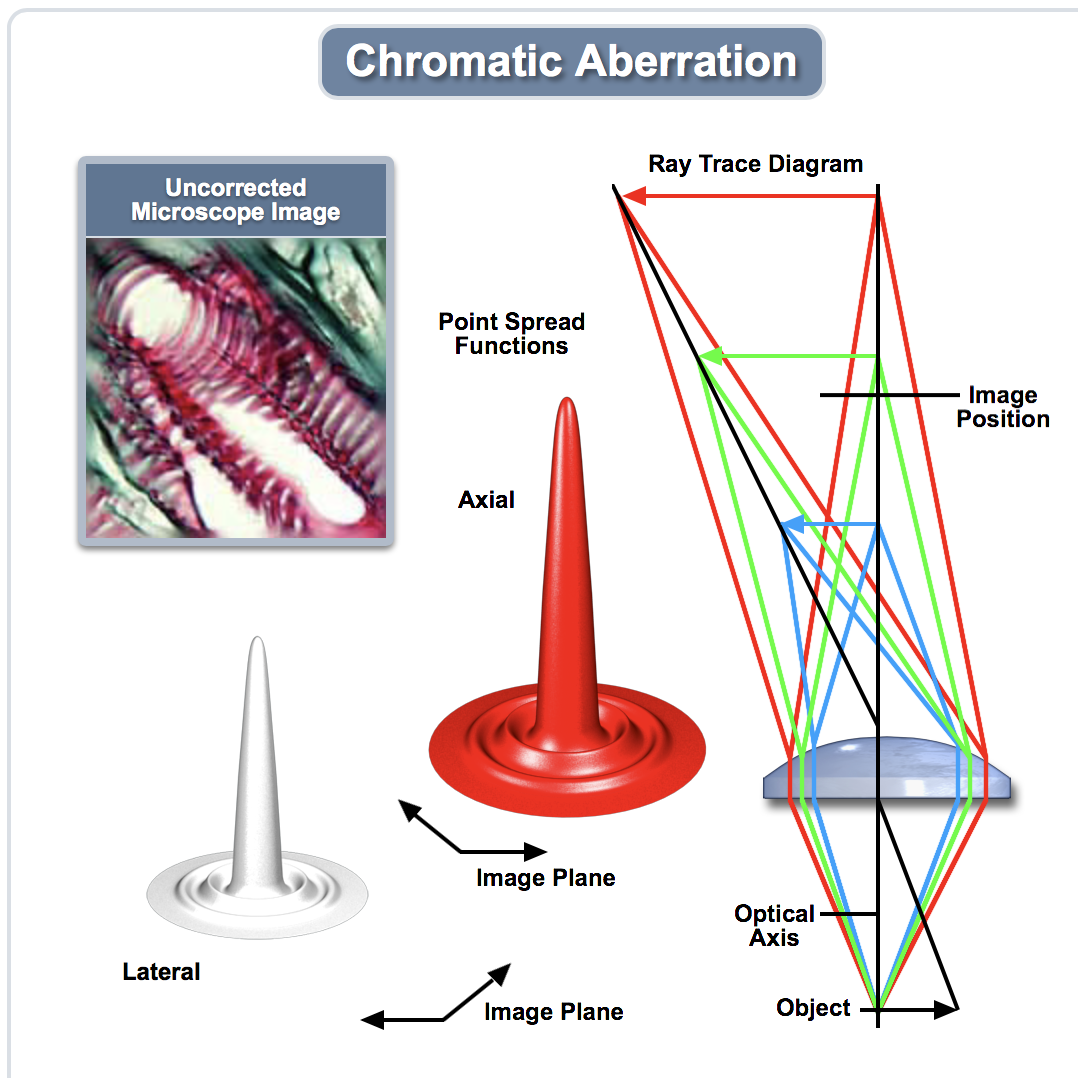 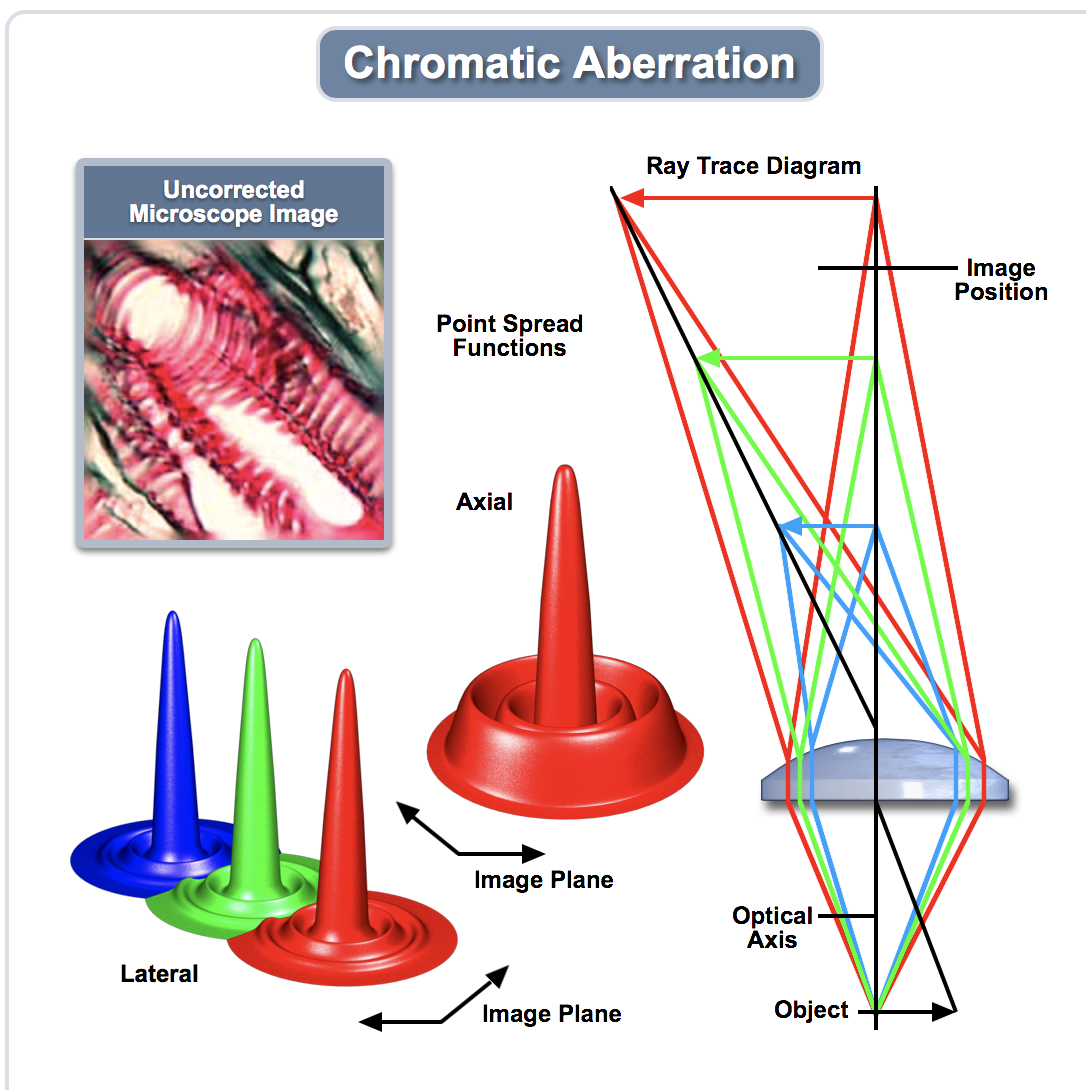 Blue light is refracted to the greatest extent followed by green and red light, a phenomenon commonly referred to as dispersion. The inability of a lens to bring all of the colors into a common focus results in a slightly different image size and focal point for each predominant wavelength group. This leads to colored fringes surrounding the image. When the focus is set for the middle of the wavelength band, the image has a green cast with a halo of purple (composed of a mixture of red and blue) surrounding it.
http://micro.magnet.fsu.edu/primer/java/aberrations/chromatic/index.html
Chromatic Aberration
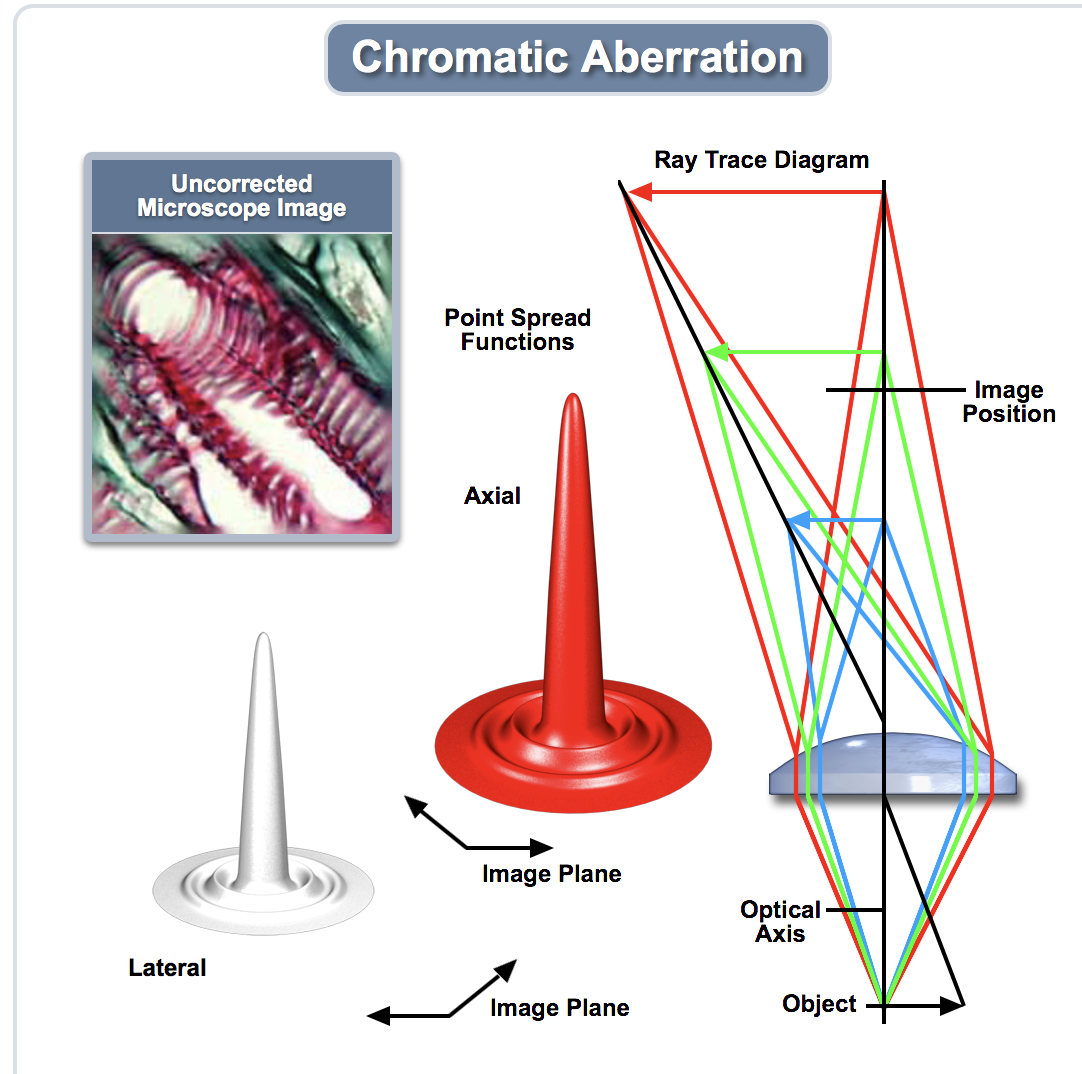 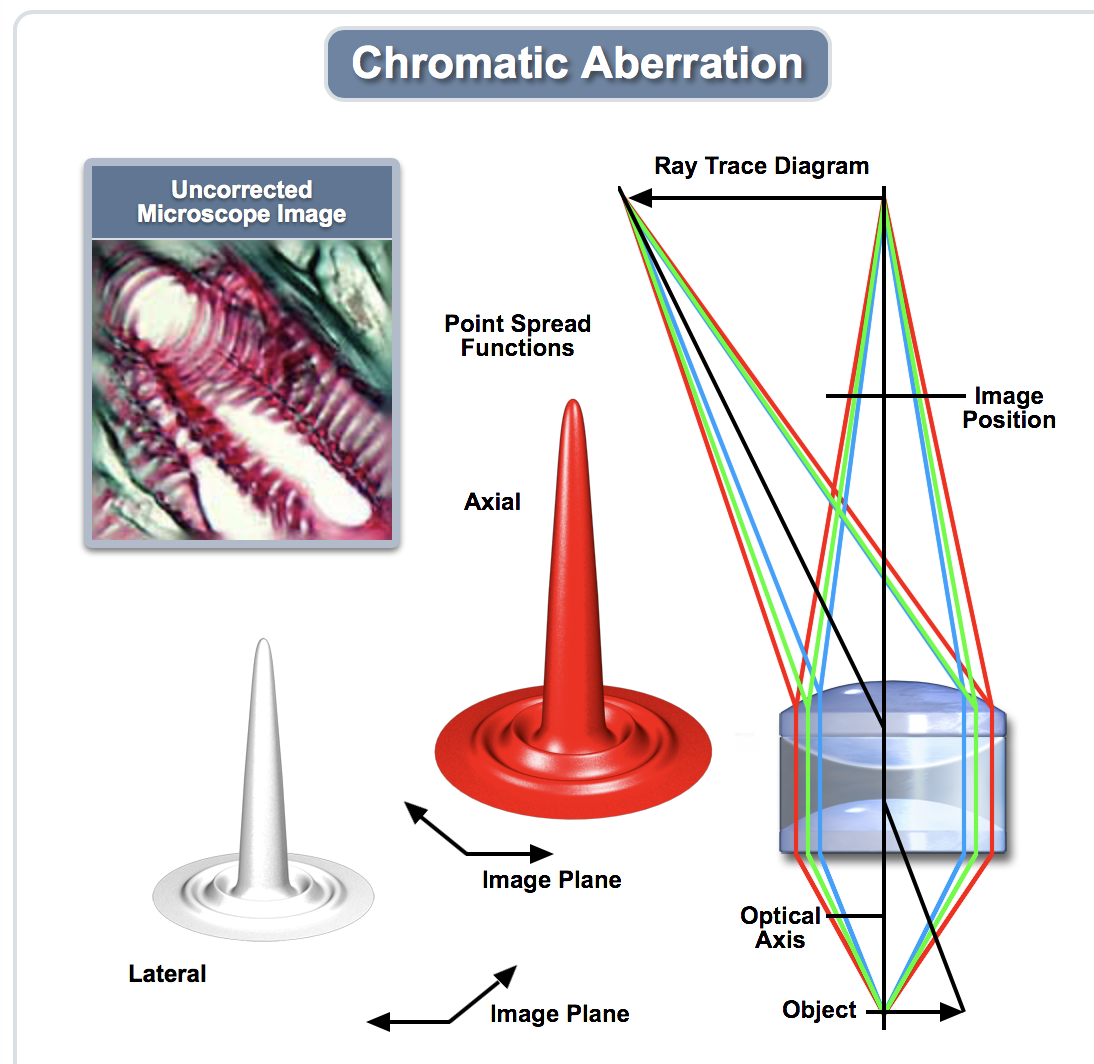 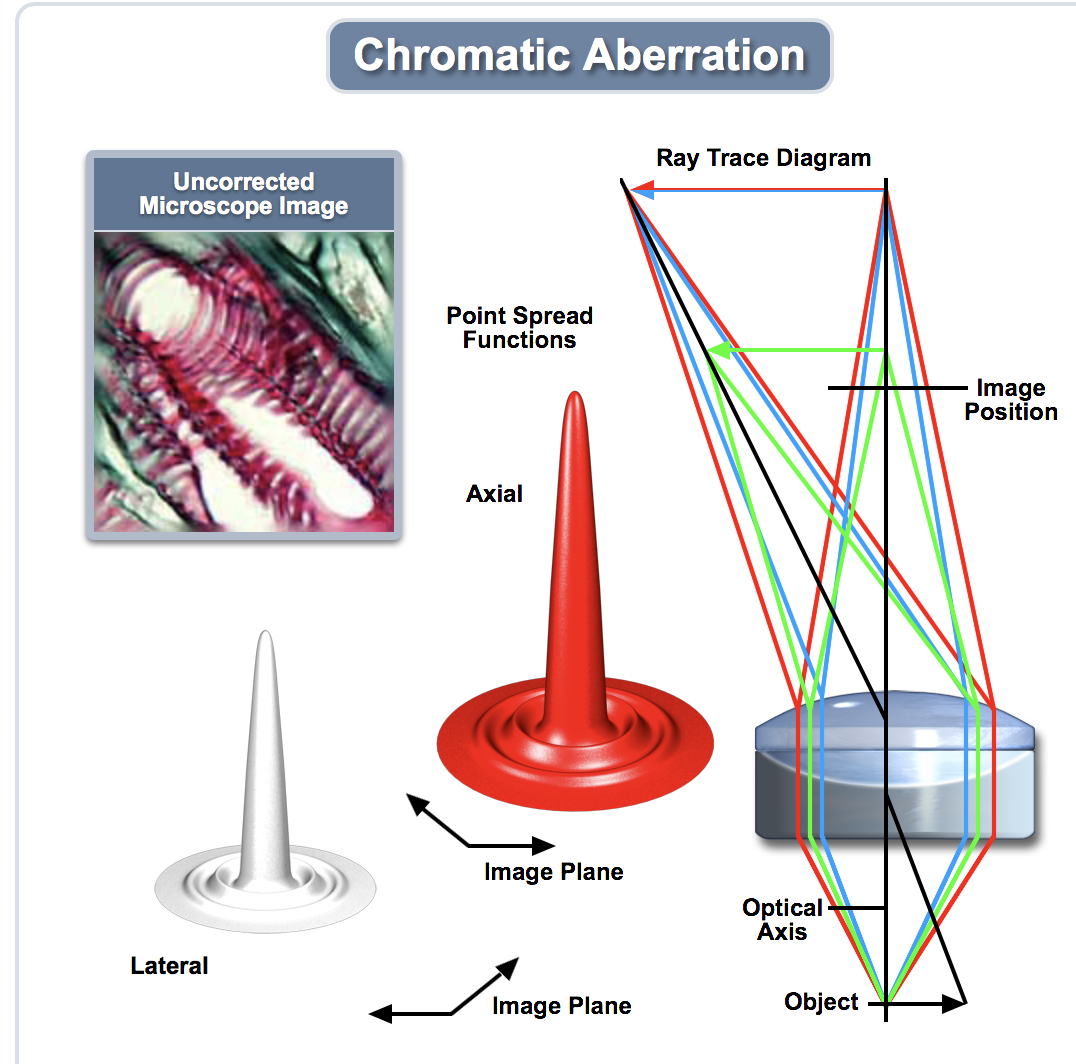 http://micro.magnet.fsu.edu/primer/java/aberrations/chromatic/index.html
Uncorrected
Achromat
Apochromat
An achromatic lens or achromat is a lens that is designed to limit the effects of chromatic and spherical aberration. Achromatic lenses are corrected to bring two wavelengths (typically red and blue) into focus on the same plane.
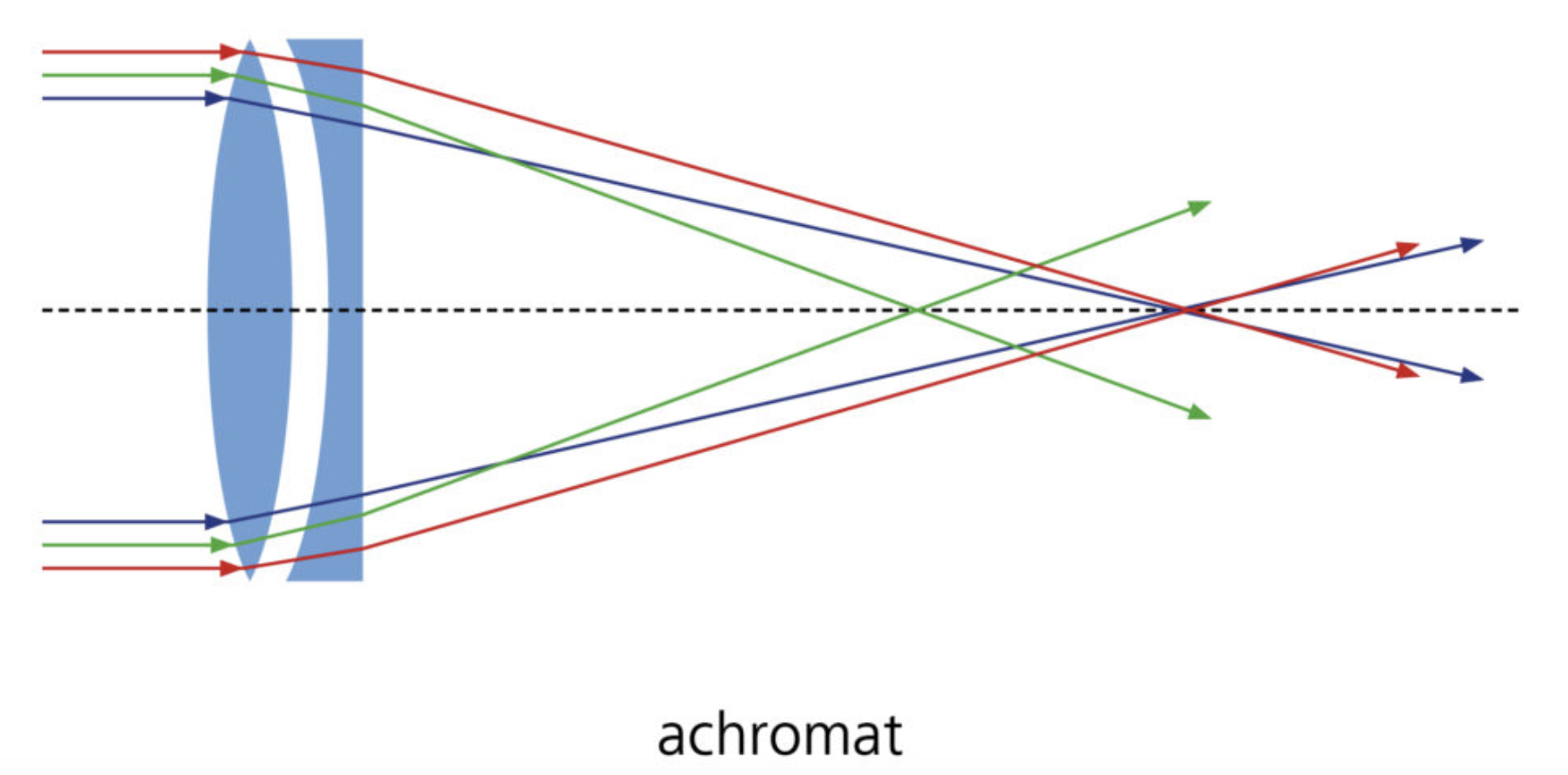 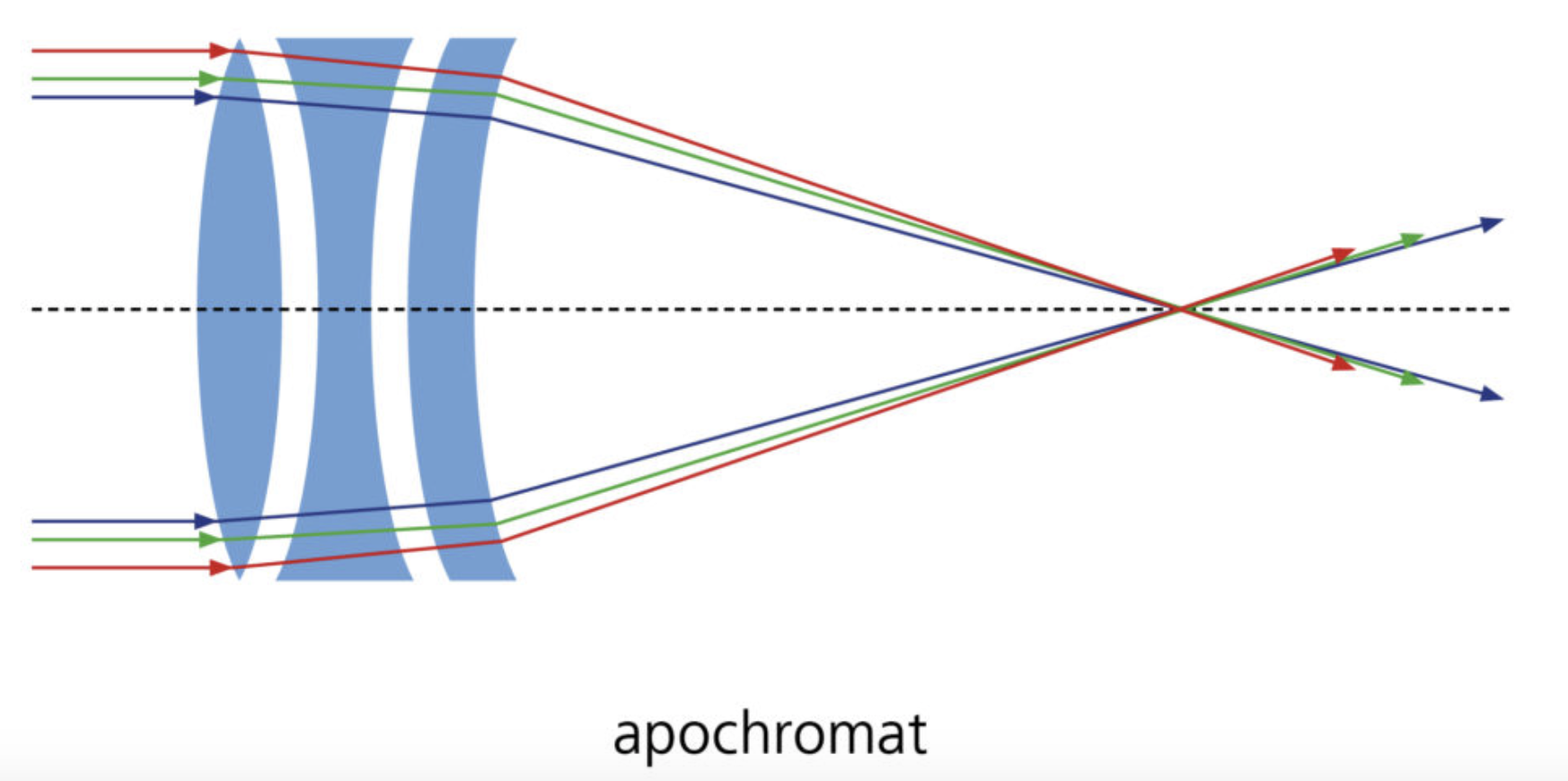 https://lenspire.zeiss.com/photo/en/article/achromat-and-apochromat-what-is-the-difference/
Chromatic Aberration
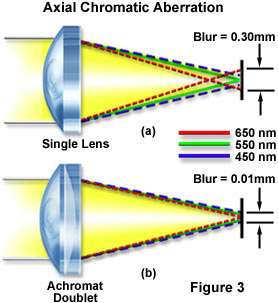 Light of different wavelengths
 is focused at different points
Image taken from http://micro.magnet.fsu.edu/primer/anatomy/aberrations.html
Monochromatic Aberration - Spherical aberration
F1
F2
F1
Corrected lens
chromatic aberration: different wavelengths or colors of light focused at different distances
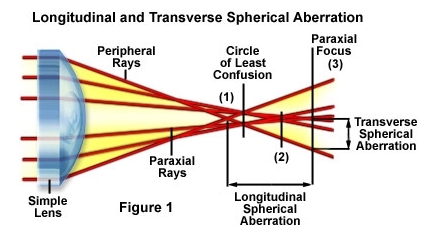 Images reproduced from:
http://micro.magnet.fsu.edu/
Please go here and do the tutorials
Generated by nonspherical wavefronts produced by the objective, and increased tube length, or inserted objects such as coverslips, immersion oil, etc. Essentially, it is desirable only to use the center part of a lens to avoid this problem.
Monochromatic Aberrations - Coma
1
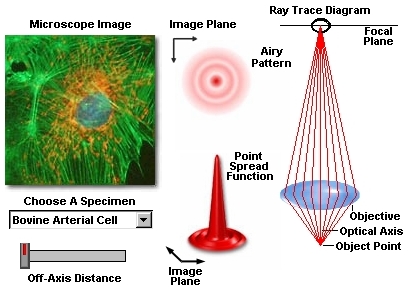 coma: images of structures distorted away from the center
Images reproduced from:
http://micro.magnet.fsu.edu/
3
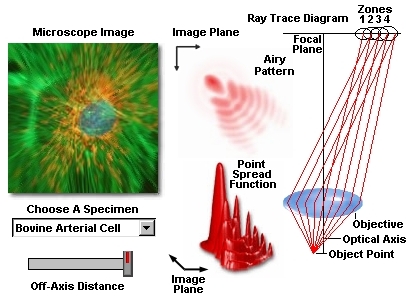 2
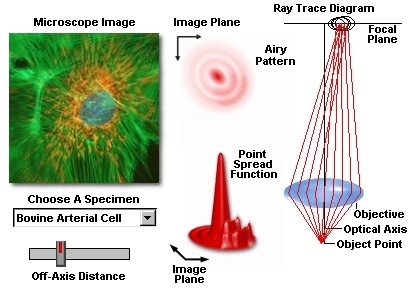 Coma is when a streaking radial distortion occurs for object points away from the optical axis. It should be noted that most coma is experienced “off axis” and therefore, should be less of a problem in confocal systems.
http://micro.magnet.fsu.edu/primer/java/aberrations/coma/index.html
astigmatism:  light in the vertical plane being focused differently to light in the horizontal  plane
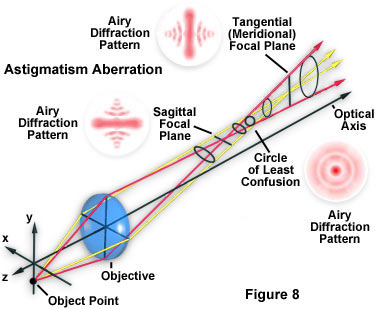 Images reproduced from:
http://micro.magnet.fsu.edu/
http://micro.magnet.fsu.edu/primer/java/aberrations/astigmatism/index.html
depend more strongly on the oblique angle of the light beam
Image taken from http://micro.magnet.fsu.edu/primer/anatomy/aberrations.html
Images reproduced from:http://micro.magnet.fsu.edu/
Monochromatic Aberrations  - Astigmatism
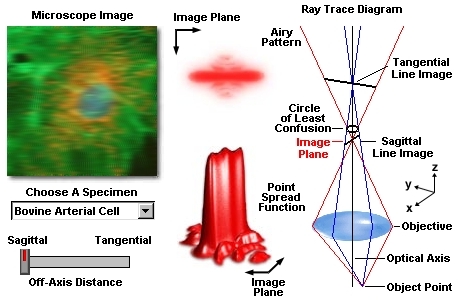 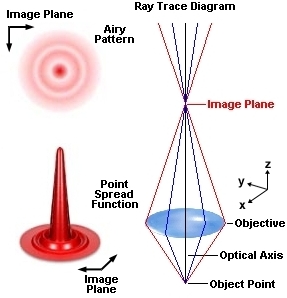 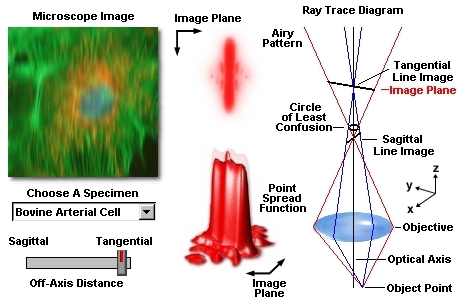 Images reproduced from:
http://micro.magnet.fsu.edu/
If a perfectly symmetrical image field is moved off axis, it becomes either radially or tangentially elongated.
Monochromatic Aberrations

Flatness of Field
Distortion
curvature of field:  a flat subject plane being imaged as the surface of a sphere instead of a flat plane.
Lenses are spherical and since points of a flat image are focused onto a spherical dish, the central and peripheral zones will not be in focus. Complex Achromat and PLANAPOCHROMAT lenses partially solve this problem but at reduced transmission.
DISTORTION occurs for objects components out of axis. Most objectives correct to reduce distortion to less than 2% of the radial distance from the axis.
Useful Factoids
The intensity of light collected decreases 
as the square of the magnification
The intensity of light increases as the 
square of the numerical aperture
Thus when possible, use low magnification
 or high NA objectives where you must magnify
Fluorescence Microscopes
Cannot view fluorescence emission in a single optical plane

Generally use light sources of 
     much lower flux than confocal systems

Are cheaper than confocal systems

Give high quality photographic images 
     (actual photographs) whereas confocal
      systems are restricted to small resolution images
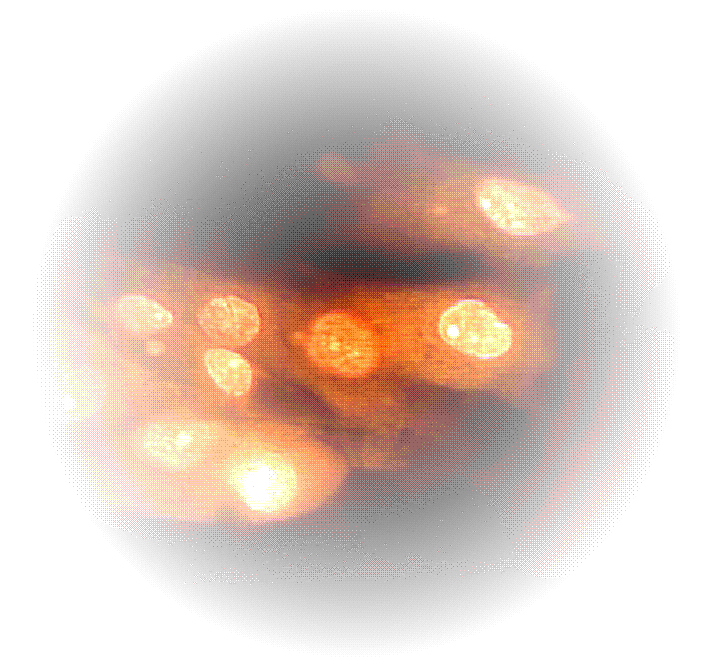 Fluorescent  Microscope
Arc Lamp
EPI-Illumination
Excitation Diaphragm
Excitation Filter
Ocular
Dichroic Filter
Objective
Emission Filter
Interference in Thin FilmsHow optical filters are made
Small amounts of incident light are reflected at the interface  between two material of different RI
Thickness of the material will alter the constructive or destructive interference patterns - increasing or decreasing certain wavelengths
Optical filters can thus be created that “interfere” with the normal transmission of light
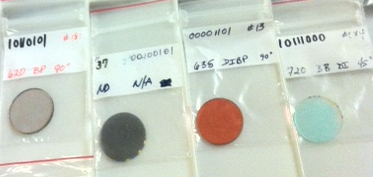 Interference and Diffraction: Gratings
Diffraction essentially describes a departure from theoretical geometric optics
Thus, a sharp object casts an alternating shadow of light and dark “patterns” because of interference
Diffraction is the component that limits resolution
Polarization & Phase: Interference
Electric and magnetic fields are vectors - i.e. they have both magnitude and direction
The inverse of the period (wavelength) is the frequency in Hz
Axis of Electric Field
Wavelength (period T)
Axis of 
Magnetic Field
Axis of Propagation
Modified from Shapiro “Practical Flow  Cytometry”  3rd Ed. Wiley-Liss, p78
Here we have a phase difference of 180o (2 radians) so the waves cancel each other out
The frequency does not change, but the amplitude is doubled
Interference
Wavelength
0o
90o
180o
270o
360o
A+B
A
Amplitude
B
Constructive
Interference
C+D
C
Destructive
Interference
D
Figure modified from Shapiro “Practical Flow Cytometry” 3rd ed Wiley-Liss, p79
Construction of Filters
Single Optical
filter
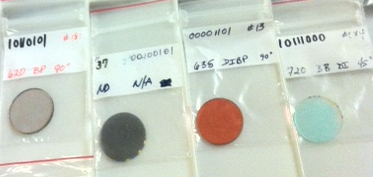 Dielectric filter
components
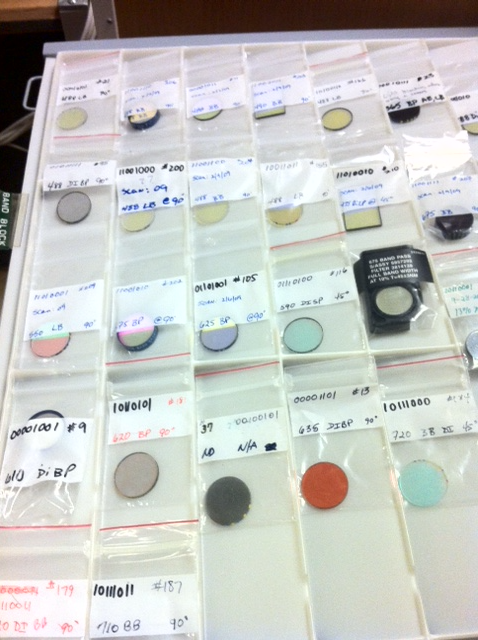 “glue”
Multiple
Elements
Anti-Reflection Coatings
Coatings are often magnesium fluoride
Optical Filter
Dielectric filter
components
Standard Band Pass Filters
630 nm BandPass Filter
White Light Source
Transmitted Light
620 -640 nm Light
Standard Band Pass Filters
530 nm/20 BandPass Filter
White Light Source
Transmitted Light
Example: FITC excited by a 488nm laser and a 530/20 filter
520 -540 nm Light
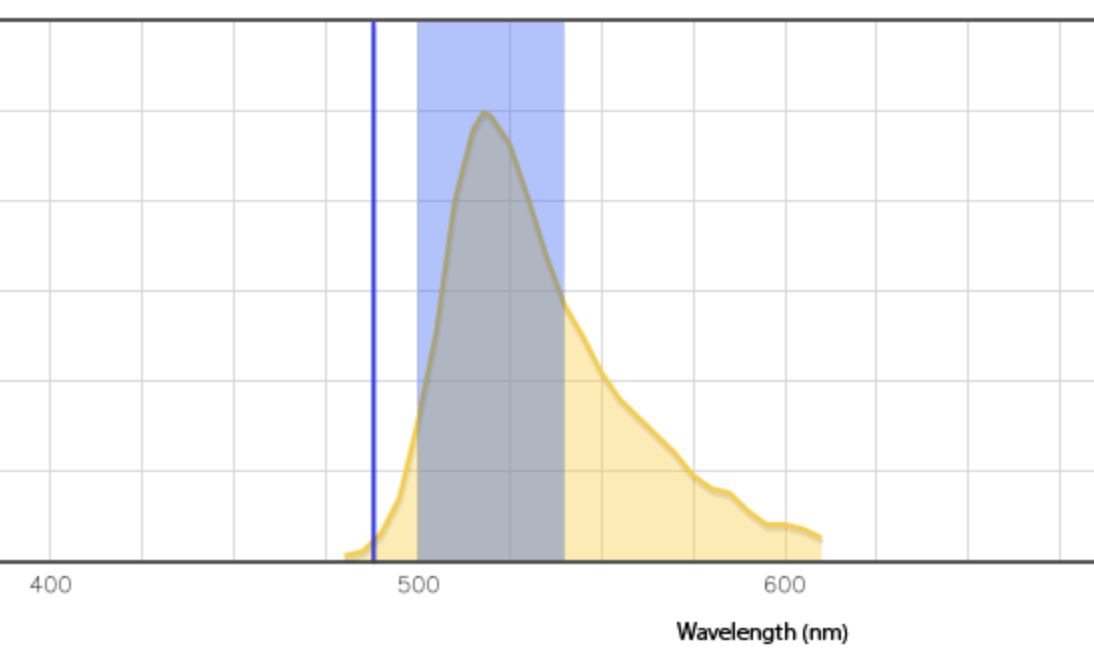 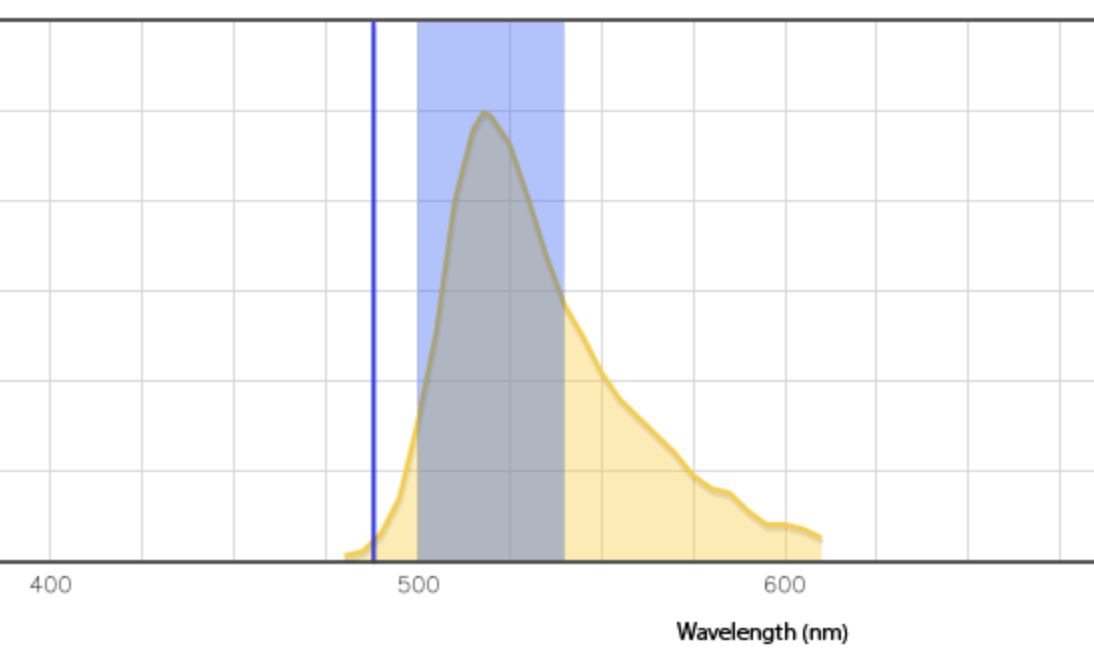 Larger band
This is the “band” of light
Standard Long Pass Filters
520 nm Long Pass Filter
Light Source
Transmitted Light
>520 nm Light
Standard Short Pass Filters
575 nm Short Pass Filter
Light Source
Transmitted Light
<575 nm Light
Optical Filters
510 LP dichroic Mirror
Dichroic Filter/Mirror at 45 deg
Light Source
Transmitted Light
Reflected light
Filter Properties -Light Transmission
Bandpass
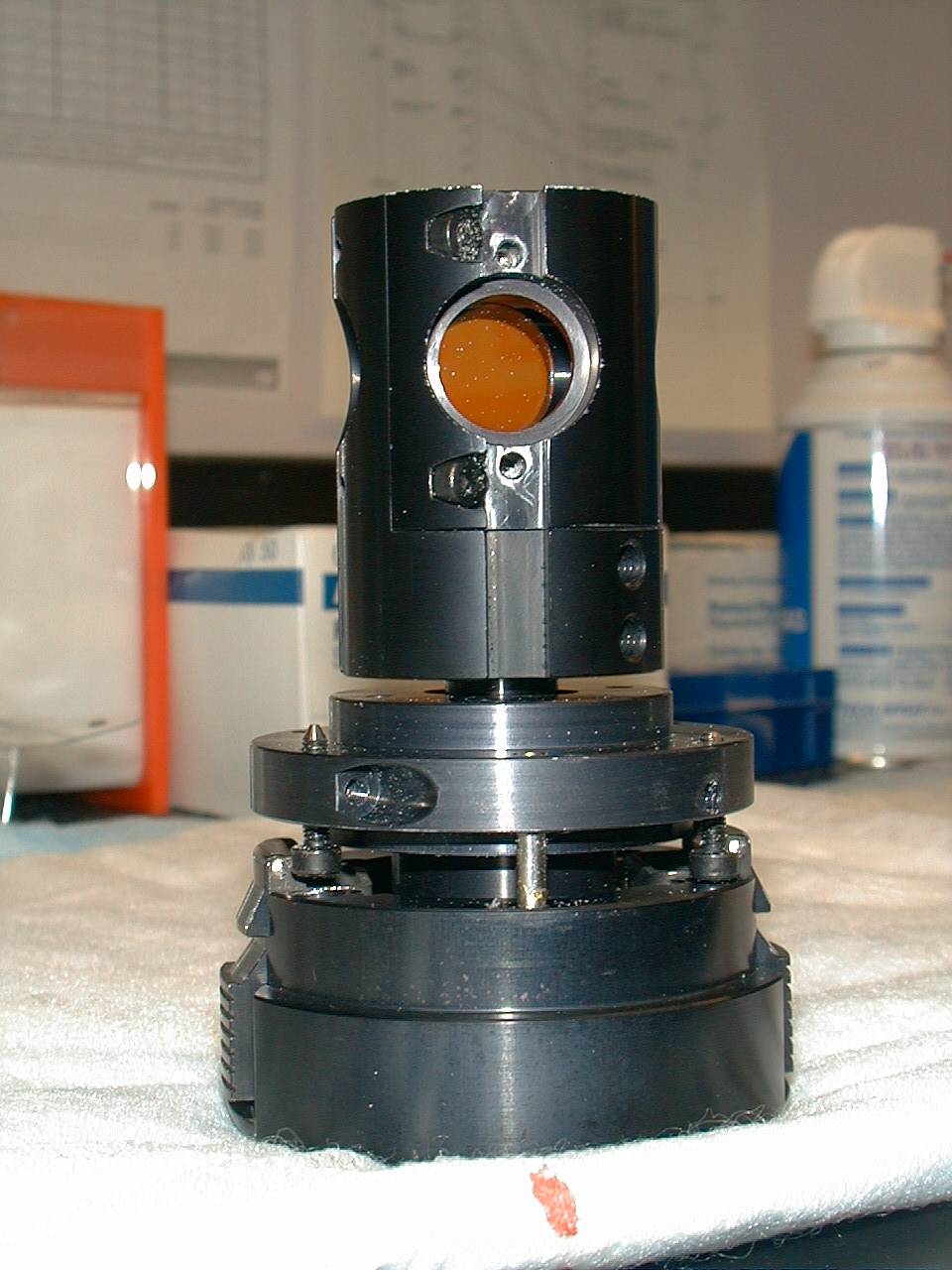 100
%T
Notch
50
0
Wavelength
Microscope Fluorescence Filter Blocks
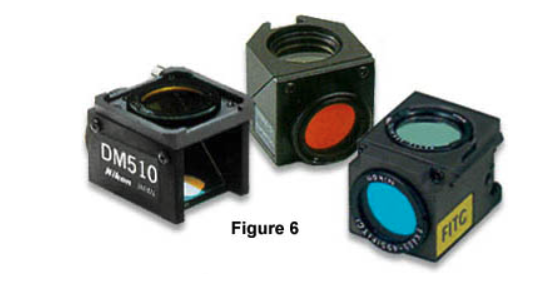 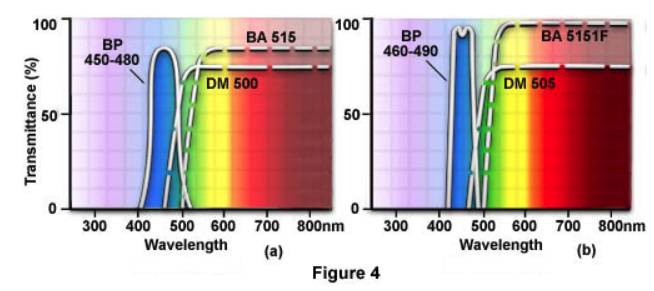 https://www.olympus-lifescience.com/en/microscope-resource/primer/techniques/fluorescence/filters/
Example
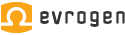 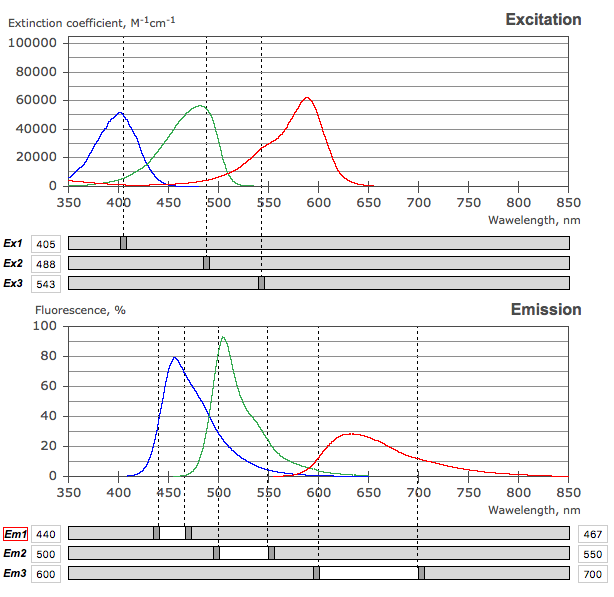 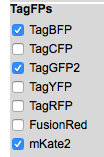 http://evrogen.com/spectra-viewer/viewer.shtml
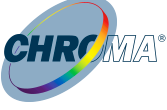 Example
Chroma Spectra Viewer
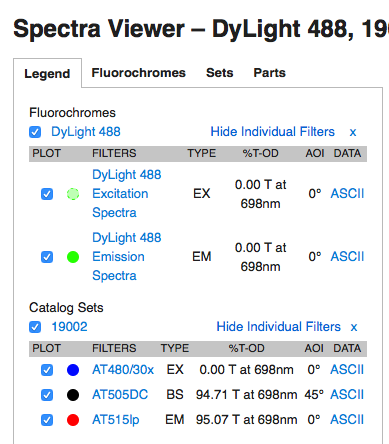 https://www.chroma.com/spectra-viewer?fluorochromes=10484&sets=13593
Example
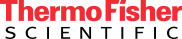 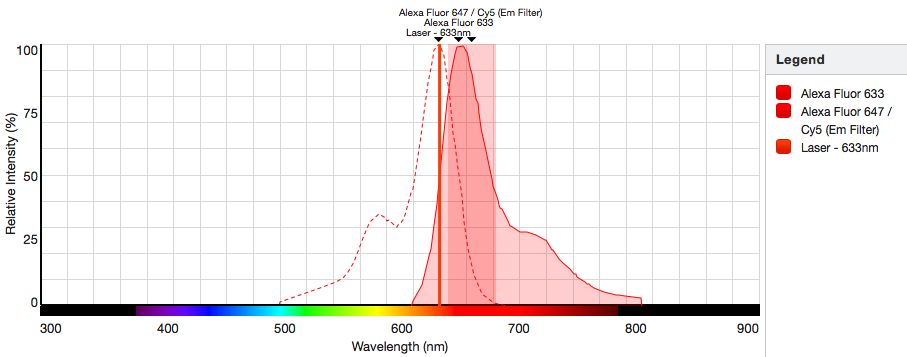 633nm Laser Excitation
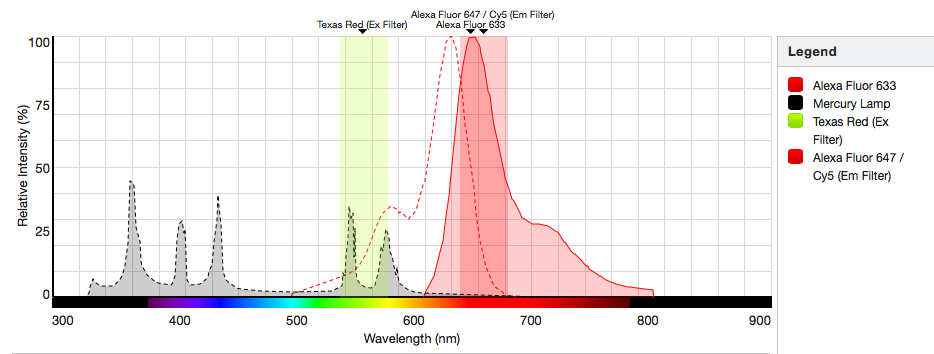 Mercury Lamp Excitation
https://www.thermofisher.com/us/en/home/life-science/cell-analysis/labeling-chemistry/fluorescence-spectraviewer.html
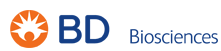 Example
BD Spectrum Viewer
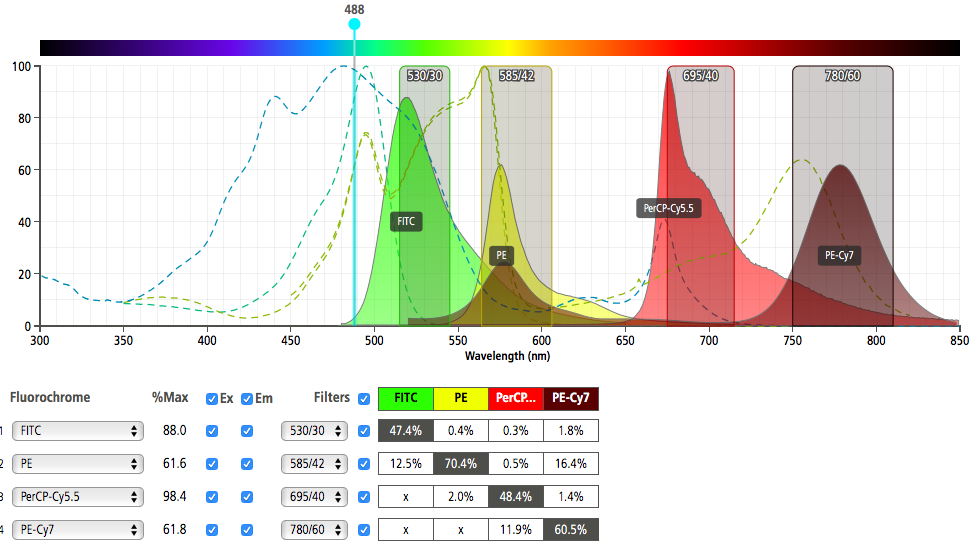 http://www.bdbiosciences.com/us/s/spectrumviewer
Example
Lasers
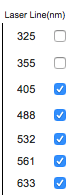 Dyes
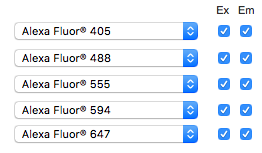 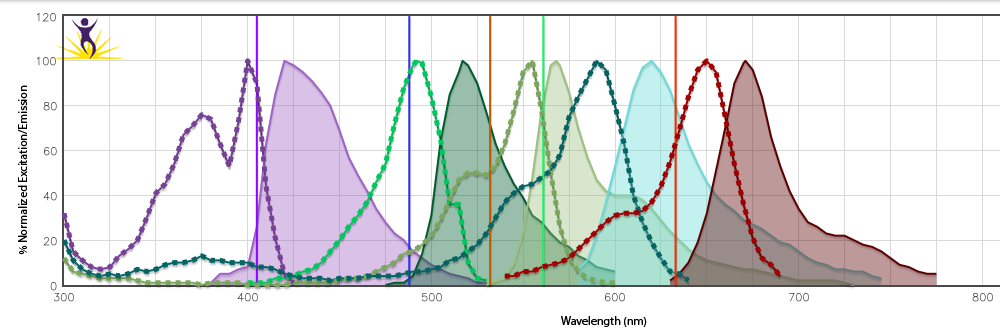 https://www.biolegend.com/spectraanalyzer
We can learn about dyes and filters by going to several sites to reveal properties
BioLegend: https://www.biolegend.com/spectraanalyzer 
BD: http://www.bdbiosciences.com/us/s/spectrumviewer 
Thermo: https://www.thermofisher.com/us/en/home/life-science/cell-analysis/labeling-chemistry/fluorescence-spectraviewer.html
Thermo have a Legacy Viewer WHICH IS MUCH BETTER!!!
	https://www.thermofisher.com/order/spectra-viewer 
Chroma: https://www.chroma.com/spectra-viewer
Sigma: https://www.sigmaaldrich.com/labware/learning-center/spectral-viewer.html
Evrogen: http://evrogen.com/spectra-viewer/viewer.shtml
Expedeon: https://www.expedeon.com/resources/applications/flow-cytometry/new-fluorescence-spectra-viewer/
  Fluorophoresorg: http://www.fluorophores.tugraz.at/substance/
Semrock: https://searchlight.semrock.com
Lecture Summary
Parts of the microscope (ocular, condenser)
Objectives
Numerical Aperture (NA)
Refractive Index/refraction (RI)
Aberrations
Fluorescence microscope
Properties of optical filters